Medication assisted treatment
Dr. Andrew Cox, EDE, LPC, LCSW, CAC2, MAC
Dayna Solomon, MPA
T.J. BeMent, MPA, ICM Fellow
What is MAT?
Medication-Assisted Treatment (MAT) is a form of pharmacotherapy and refers to any treatment for a substance use disorder that includes a pharmacologic intervention as part of a comprehensive substance abuse treatment plan with an ultimate goal of participant recovery with full social function.
Why MAT?
Scientific evidence overwhelmingly shows that MAT is a critical tool in the treatment of opioid addiction and essential in fighting the opioid epidemic.

Drug treatment courts can play a key role in ensuring that participants have access to this effective, evidence-based treatment.
Types of Mat drugs
Three main medications used:
Methadone – agonist that works by reducing or extinguishing cravings for opioids.  
Buprenorphine – is a partial agonist which functions similarly to methadone but has a lower maximal effect than a full agonist like methadone. 
Naltrexone – is an opioid antagonist which operates by blocking the effects of opioids so patients will not experience a high from using opioids.
MAT Brand-name Drugs
Medications for Alcohol Dependence
Naltrexone: (ReVia®, Vivitrol®, Depade ®)
Disulfiram: (Antabuse®)
Acamprosate: (Campral®)
Medications for Opioid Dependence
Methadone:
Buprenorphine: (Suboxone® and Subutex®)
Naltrexone: (ReVia®, Vivitrol®, Depade ®)
Administrative process
Establish a need
What can your team adequately handle?
What can your team agree on?
Design a written policy to address MAT in your court
Get team, Board and Community buy in
Decide, if any, what forms of MAT your team would like to implement?
Lets Get started!
How to find a provider?
Finding the right fit
How to create a contract or MOU with chosen provider?
Lets consider the costs:	
Evaluation of client
Cost of medication
Does client have insurance?
Does insurance make a difference?
Funding
Insurance that can play a part in MAT
VA clinics
Private Insurance
Medicaid/Medicare
Federal Grants (SAMHSA, BYRNE JAG, BJA)
DATE Funds
CACJ Funds
Other Sources
mat Drug court protocols
Identification of appropriate candidates
Educational counseling of medication
Training of team on what MAT is and is not
Participant monitoring
Appropriate drug testing
Side effects review
Review for possible misuses of medication
mat medical provider protocols
Legitimate medical provider
Communication between medical provider and coordinator and treatment provider
Educational counseling of medication side effects and medical follow-up on side effects, if necessary
Veto power of medical provider to end Tx
Cacj vivitrol pilot project
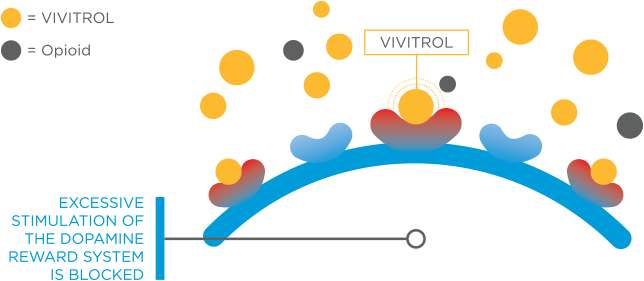 CACJ vivitrol Pilot project protocols
Does it work in a drug court?Experience within the Muscogee County Adult Drug Court
The Muscogee County Drug Court implemented MAT as an integral part of the court’s treatment mission in October, 2016
The court’s efforts to implement MAT treatment within the participant population is an on-going process
The MAT population is small compared to the court’s other participant populations
Muscogee County Adult drug court mat experience
Muscogee County Drug Court MAT Statistics (October 1, 2016-August 31, 2017)
Age Characteristics	Age			Number/Percentage
				18-29			1		17 %
				30-39			3		50 %
				40-49			2		33 %
Gender			Male			4
				Female		2
Muscogee County Adult drug court mat experience
MAT Participant Characteristics (continued)
Educational Level		Less than high school	2
				Some high school		1
				GED				2
				College			1
Ethnicity			Caucasian			100 %
Marital Status		Single				3
				Married			2
				Divorced			1
Muscogee County Adult drug court mat experience
MAT Participant Characteristics (continued)
Current employment		Unemployed			4
					Employed			1
					Social Security/disabled	1
Military Experience		None				100 %
Primary Diagnosis			304.00	Opioid Use Disorder	100 %
Mental Health Related Diagnosis	Depression-related	 2 (33%)
Muscogee County Adult drug court mat experience
MAT Participant Characteristics (continued)
Substance Use History		10 years or less usage		3
					20 years plus usage		3
					Intravenous Use		4
Current Drug Court Treatment Level	
Program Type			ASAM Level	Number of Participants
    Residential				III.3		1
    Intensive Outpatient		II.1		4
    Termination				NA		1
Muscogee County Adult drug court mat experience
MAT Participant Characteristics (continued)
Assessment Scores		
   TCU Drug Screen V results	Level of Service Inventory-Revised Results
	average score=9		average score=31
	interpretation=severe	Interpretation=high medium
Positive Drug Screens	Number		Percentage
				34			32 %
Number of Program Sanctions	male 		16
					female		11
Muscogee County Adult drug court mat experience
Participants with Opioid Related Substance Misuse with No MAT Treatment – Statistics (October 1, 2016-August 31, 2017)
Age Characteristics	Age			Number/Percent
				18-29			8		33 %
				30-39			9		38 %
				40-49			5		21%
				Over 50		2		8 %
Gender			male	6		female   18
Muscogee County Adult drug court mat experience
Participants with Opioid Related Substance Misuse with No MAT Treatment Characteristics (continued)
Educational Level		Some high school		7
				High school graduate	3
				GED				4
				College			10
Ethnicity			Caucasian			23	Asian  1
Marital Status		Single				11
				Married			5
				Divorced			8
Muscogee County Adult drug court mat experience
Participants with Opioid Related Substance Misuse with No MAT Treatment Characteristics (continued)
Current employment		Unemployed			11
					Disabled			 3
					Employed			 9
					Homemaker			 1
Military Experience		None				100 %
Muscogee County Adult drug court mat experience
Participants with Opioid Related Substance Misuse with No MAT Treatment Characteristics (continued
Primary Diagnosis			304.00	Opioid Use Disorder	100 %
Mental Health Related Diagnosis	
	Depression-related	    6     Bipolar -related      	2
	Anxiety-related	    4    Personality disorder   1
Muscogee County Adult drug court mat experience
Participants with Opioid Related Substance Misuse with No MAT Treatment Characteristics (continued)
Substance Use History		10 years or less usage	30 %
					10-20 years usage		55 %
					Over 20 years usage	15 %
					Intravenous Use		65 %
Muscogee county adult drug court mat experience
Participants with Opioid Related Substance Misuse with No MAT Treatment Characteristics (continued)
Current Drug Court Treatment Level	
Program Type			ASAM Level	Number of Participants
    Residential				III.3		3
    Intensive Outpatient	            II.1		11
    Termination			NA		2
    RSAT/PDC						3
    Warrant Status					1
    Program Graduate				4
Muscogee County Adult drug court mat experience
Participants with Opioid Related Substance Misuse with No MAT Treatment Characteristics (continued)
Assessment Scores		
   TCU Drug Screen V results	Level of Service Inventory-Revised Results
	average score=8		average score=26
	interpretation=severe	Interpretation=high medium
Positive Drug Screens	Number		Percentage
				287			16 %
Number of Program Sanctions	male 		21
					female		43
Closing REmarks